Основы прикладной химии
Лекция 3

Технология связанного азота
Основы прикладной химииЛекция 3
Важнейшие химические производства.
 
Анализ важнейших химических производств, обоснование выбора условий и типов реакционных узлов - в них построены на основе положений теории химических процессов и теории реакторов. 
По характеру образующихся продуктов рассматриваемые производства подразделены на две группы: 
неорганические и органические производства, причем объектами изучения являются многотоннажные производства.
Основы прикладной химииЛекция 3
Технология связанного азота.
Под связанным азотом понимают азот, находящийся в виде соединений с другими элементами – аммиака, азотной кислоты, карбамида, аминов, аминокислот, белков и т.д.
Азот является одним из 4-х элементов, без которых невозмож-но существование живой материи. 
Вовлечение азота в геобиохимические циклы осуществляется в природе путем его фиксации из атмосферы некоторыми почвенными микроорганизмами. 
Тем не мене количество атмосферного азота, фиксируемого этими микроорганизмами, не соответствуют потребностям современной цивилизации. В этой связи перевод атмосферного азота в его соединения в промышленных масштабах является глобальной практической задачей, решение которой нацелено на производство азотных удобрений, восполняющих дефицит связанного азота в почве.
Основы прикладной химииЛекция 3
В настоящее время доминирующим методом фиксации атмосферного азота является процесс соединения азота с водородом с получением аммиака.
Основы прикладной химииЛекция 3
Теоретические основы синтеза аммиака, обоснования выбора параметров процесса.

Синтез аммиака протекает в соответствии со стехиометрическим уравнением:
                                                      

  (1)


Эта реакция обратимая, экзотермическая и сопровождается уменьшением объема. 
Реакция протекает на катализаторе – пористом железе с добавлением стабилизирующих и промотирующих добавок (Al2O3, K2O, CaO, SiO2 и др.). 
Он активен и термически устойчив в области температур 650 – 830 К.
Соединения серы отравляют катализатор необратимо, а кислород и некоторые его соединения, особенно СО – обратимо, но очень быстро и даже в ничтожно малых концентрациях.
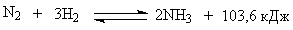 Основы прикладной химииЛекция 3
Температура является фактором скорости процесса, однако с ростом температуры равновесие реакции смещается в сторону реагентов. 
Это обусловливает наличие оптимальной температуры процесса, обеспечивающей максимальную производительность. 
На практике диапазон оптимальных температур составляет 400-500⁰С в зависимости от совокупности других параметров.
Основы прикладной химииЛекция 3
Давление является одновременно и фактором скорости и фактором смещения равновесия в сторону продуктов реакции. Особенно важна последняя функция давления, т.к. благодаря повышению давления компенсируется негативное действие температуры как фактора смещения равновесия в сторону исходных реагентов. 
Высокое давление также благоприятствует  конденсации аммиака на последующих стадиях. 
Сверху давление ограничивается увеличением расходов на компримирование и ускорением износа оборудования. 
Учет влияния всех противоборствующих факторов обусловливает выбор оптимального значения давления. На практике работают при давлениях 30 – 32 МПа.
Основы прикладной химииЛекция 3
Соотношение реагентов выбирают исходя из требований стехиометрии и максимальной про-изводительности, которая как раз соответствует стехиометрическому соотношению.
Основы прикладной химииЛекция 3
Объемная скорость является фактором увеличения производи-тельности реактора, т.к. величина
 

определяющая производительность, возрастает. 
Снижение конверсии исходной смеси в аммиак перекрывается ростом объемной скорости W. 
Поскольку с ростом объемной скорости газового потока возрастает объем непрореагировавших газов, которые необходимо возвращать в цикл, то это приводит к увеличению энергозатрат на транспортировку газов, их нагревание, охлаждение, увеличение размеров трубопроводов и реакционной аппаратуры. 
Другим серьезным препятствием к увеличению объемной скорости является нарушение автотермичности режима из-за снижения тепловыделений. 
На практике работают с оптимальными значениями W  40000 ч-1 которому соответствует степень превращения азота 27 – 28%.
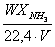 Основы прикладной химииЛекция 3
Высокие объемные скорости в сочетании с соблюдением оптимального температурного режима, применение азото-водородной смеси высокой степени чистоты и использованием достаточно активных контактных масс должны обеспечить большую производительность цехов синтеза аммиака при высоких экономических показателях процесса.
Основы прикладной химииЛекция 3
Сырье для синтеза аммиака.
В качестве исходной смеси в процессе синтеза аммиака используется азото-водородная смесь. Водород получают конверсией метана
 


Обе реакции протекают совместно, при этом в целях значительного связывания метана процесс ведут при высоких температурах 1080-1100 К, обеспечивающих практическое смещение равновесия (2) в правую сторону.
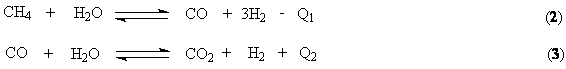 Основы прикладной химииЛекция 3
Процесс ведут в трубчатом реакторе, через межтрубное пространство которого циркулируют горячие топочные газы, образующиеся при горении природного газа в факе-льных горелках, расположенных в верхней части реактора. 
С целью форсирования процесса до образования водорода и связывания СО (контактный яд) выходящий из реактора газ поступает на 2-ю ступень конверсии в реактор адиаба-тического типа. 
Здесь для поддержания необходимой температуры в реак-ционной зоне (1230 – 1280 К) в реактор подается воздух. 
Необходимое тепло аккумулируется за счет частичного сжигания природного газа.
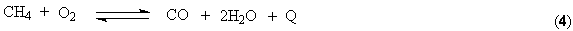 Основы прикладной химииЛекция 3
С другой стороны, последняя реакция (4)  явля-ется источником образования необходимых для реакции (2) и (3) водяных паров. 
Поскольку вместе с воздухом в реактор подает-ся азот, конвертор 2-ой ступени выполняет одновременно функцию выделения азота из воздуха. 
Чтобы сформировать стехиометрическую смесь Н2 : N2 = 3 : 1 воздуха подается столько, сколько требует стехиометрия процесса синтеза аммиака (1).
Основы прикладной химииЛекция 3
Конвертированный газ содержит СО2  (17 – 18 об.%) и СО (0,3 – 0,5 об. %). 
Первая примесь является балластом для синтеза аммиака. 
Многократный рецикл азотоводородной смеси содержащий СО2 может привести к прогресси-
рующему накоплению СО2 в рециркуляте. 
Это приведет к снижению скорости реакции и смещению равновесия (1) в нежелательную левую сторону. 
Вторая примесь, СО, является катализаторным ядом.
Основы прикладной химииЛекция 3
В этой связи, водород, поступающий на синтез, подлежит очистке от СО2 и СО. От диоксида углерода освобождаются абсорбцией 19 – 21% раствором моноэтаноламина (NH2CH2CH2OH).


Абсорбцию ведут при низких температурах обеспечивающих смещение равновесия (5) в сторону продукта карбонизации.
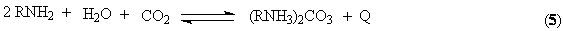 Основы прикладной химииЛекция 3
Полученный абсорбат подвергают десорбции при более высокой температуре смещая рав-новесие (5) в левую сторону. 
Образующийся в результате чистый СО2 явля-ется товарным продуктом и может использова-ться как реагент (синтез мочевины), хладоагент и растворитель для извлечения ценных компо-нентов из лекарственных трав. Моноэтаноламин после десорбции возвраща-ется на процесс абсорбции.
Основы прикладной химииЛекция 3
СО крайне трудно извлечь количественно сорбцион-ными методами. Поэтому очищенный от СО2 водород подвергают метанизации, превращая СО в безвредный для процесса метан (6). 
Газ после моноэтаноламинной очистки подогревают и направляют в реактор, содержащий никелевый катали-затор. На нем гидрируется СО и остатки СО2 (6-7) .
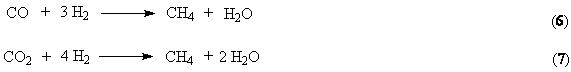 Основы прикладной химииЛекция 3
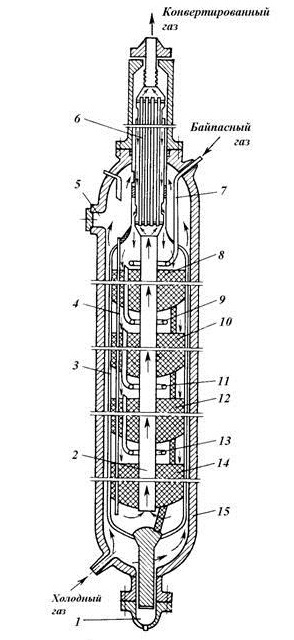 Технология процесса
В качестве основного реакционного аппарата синтеза аммиака использу-ется многополочная колонна (рис. 1).
Рисунок   1 Схема четырехполочной колонны синтеза аммиака
1 - Люк для выгрузки катализатора;  2- Центральная труба;        3 – Корпус катализаторной головки;  4 – Термопарный че-хол;     5 – Загрузочный люк;  6 – Теплообменник; 7,9,11,13 – Ввод байпасного газа;  8,10,12,14 – Катализаторные слои;  15 – Корпус колонны
Основы прикладной химииЛекция 3
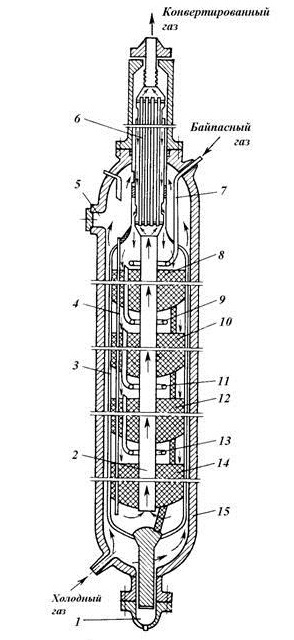 Колонна представляет собой ци-линдр высотой около 30 м и диа-метром примерно 2,5 м, выполнен-ный из специальной стали, способ-ной выдерживать высокие давле-ния, температуры и агрессивное воздействие азота, водорода и аммиака. Холодный газ подается в нижнюю часть колонны и направля-ется вверх между корпусом колон-ны (15) и корпусом катализаторной коробки (3).
Основы прикладной химииЛекция 3
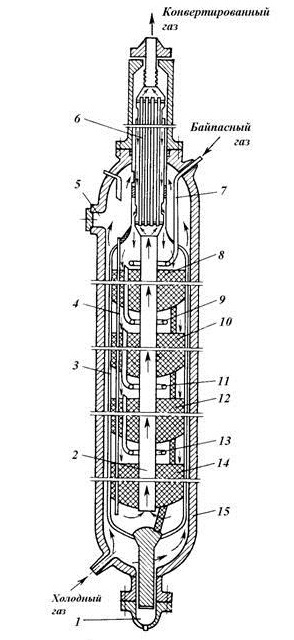 В верхней части реактора холодный газ попадает в межтрубное прост-ранство теплообменника (6), в кото-ром он нагревается до 400С за счет теплоты выходящего из реактора по трубам теплообменника газа синтеза. Подогретая азотно-водородная смесь проходит последовательно четыре слоя катализатора (8, 10, 12 и 14) и попадает в центральную трубу (2), по которой направляется к теплообмен-нику (6). При этом газ охлаждается примерно до 330С.
Основы прикладной химииЛекция 3
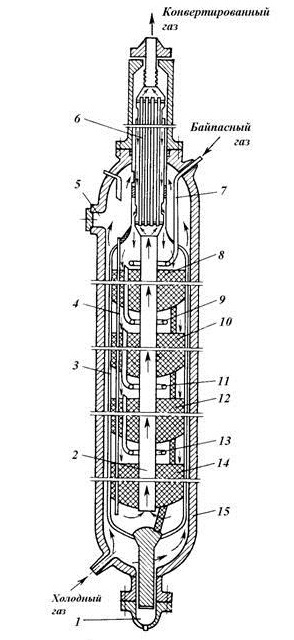 В связи с тем, что реакция синтеза аммиака экзотермична газ на ката-лизаторных полках сильно нагре-вается. При этом температура зна-чительно отклоняется от оптима-льной. Для регулирования темпера-турного режима предусмотрена подача байпасного потока холодной азото-водородной смеси через патрубки (7, 9, 11 и 13) в каждый слой катализатора.
Основы прикладной химииЛекция 3
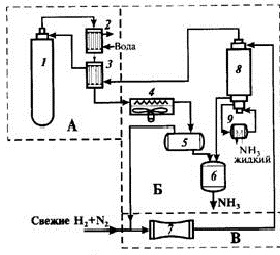 На рисунке 2 приведена сокращенная технологическая схема процесса.
Рисунок 2 Технологическая схема синтеза аммиака
1 – Колонна синтеза NH3; 2 – Водяной холодильник; 3 – Теплообменник; 4 – Воздушный холодильник;      5 – Сепаратор; 6 – Сборник аммиака; 7 – циркуляци-онный компрессор; 8 – Конденсационная колонна;   9 - Испаритель
Основы прикладной химииЛекция 3
Азотно-водородная смесь поступает в реактор 1. Нагретая за счет теплоты экзотермической реакции реакционная смесь, выходящая из колонны синтеза, охлаждается в трех теплообменниках. В первом из них (2) газ охлаждается водой. В теплообменнике (3) нагревается газ, направляемый в реактор. Окончательное охлаждение происходит в воздушном холодильнике (4). В охлажденном газе частично конденсируется аммиак, и его отделяют в сепараторе (5).
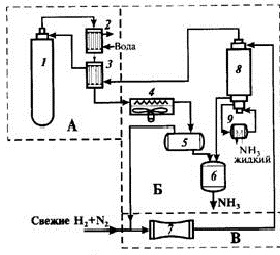 Основы прикладной химииЛекция 3
Жидкий аммиак собирается в сборнике (6) как продукт. Охлаждения до температуры окружающей среды недостаточно для пол-ного выделения аммиака и газ из сепарато-ра направляется в конденсационную колон-ну (8). В ней газ охлаждается до минус 2-3 С, так, что в нем остается 3 – 5 об. % аммиака. Охлаждение осуществляют за счет испаре-ния жидкого аммиака в испарители (9). Испаритель может быть совмещен с конден-сационной колонной. В ней же жидкий ам-миак отделяют от газа и направляют в сборники. Холодный газ затем подогревают в теплообменнике (3) и возвращают в коло-нну синтеза (1). Обеспечивают циркуляцию потока компрессором (7). Перед ним в цир-куляционный реакционный газ добавляют свежую азото-водородную смесь.
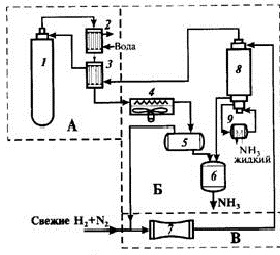 Основы прикладной химииЛекция 3
При многократной рециклизации азото-водородной смеси происходит накопление инертов (Ar и CH4) в рециркуляцион-ном газе, поэтому на линии рециркулирующего газа предус-мотрена отдувка (вывод) части газа из рецикла. Эти газы мож-но использовать в качестве топлива или восстановительных агентов для обезвреживания выбросов , содержащих оксиды азота.
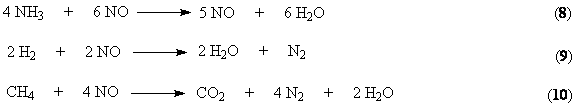 Основы прикладной химииЛекция 3
Основные направления в развитии производства аммиака.

1.      Кооперирование азотной промышленности с промыш-ленностью основного органического синтеза на базе исполь-зования природного газа и газов нефтепереработки в качес-тве сырья;
2.      Укрупнение всего производства в целом, и отдельных его подсистем;
3.      Разработка процессов на основе более активных ката-литических систем и снижения за счет этого давления в процессе;
4.      Применение колонн синтеза с «кипящем слоем» катализатора;
5.      Дальнейшее совершенствование систем рациональ-ного использования тепла.
Основы прикладной химииЛекция 3
5.      Дальнейшее совершенствование систем рационального использования тепла.
Для последней проблемы можно использовать энерготехно-логическую систему в производстве аммиака. 
Сжатие вначале природного газа на стадии конверсии до 4,5 МПа, а затем азото-водородной смеси до 30 – 32 МПа, ее циркуляция в подсистеме синтеза осуществляется помощью мощных турбокомпрессоров. Кроме того, в энергетической системе имеется еще ряд линий. Общее потребление энергии составляет 880 – 900 кВт∙ч/т (NH3). 
Ключевым является компрессор азото-водородной смеси с частотой вращения около 11000 об./мин, потребляющий более половины энергии всего производства аммиака. 
Применение для привода этого компрессора электродвигателя практически невозможно. 
Поэтому для этой цели используется энергоноситель – пар с высокими параметрами: давлением до 10 МПа и температурой 720 – 740 К.
Основы прикладной химииЛекция 3
В производстве аммиака используется высокопотенциаль-ные технологические потоки: конвертированный газ и дымовые газы после конверсии метана. 
Но их энергии и потенциала недостаточно для образования пара с высокими параметрами. Необходим дополнительный высокотемпературный источник энергии. 
Им является вспомогательный котел с огневым обогревом, установленный в газоходе после трубчатой печи. Пар, получа-емый в котлах, утилизаторах, в линиях технологических потоков и в дополнительном котле, собирается в паросборнике и оттуда распределяется на паровые турбины-приводы компрессоров. 
Т.о. производство аммиака становится автономным по энергетическому пару, но для его выработки используется свои вторичные энергетические ресурсы, потребляя также дополнительные количества топлива – природный газ.
Основы прикладной химииЛекция 3
Производство азотной кислоты.

Чистая азотная кислота – бесцветная жидкость, замерзающая при - 41⁰С, кипящая при 86⁰С. Максимальная температура кипения 121,9⁰С имеет раствор содержащий 68,4% HNO3 и представляющий собой азеотропную смесь. 
Азотная кислота – очень сильный окислитель. Многие органические вещества при действии азотной кислоты разлагаются, а некоторые способны воспламеняться. 
Особенно сильна как окислитель разбавленная азотная кислота. Концентрированная азотная кислота пассивирует такие металлы как железо. На этом основано использование стали как конструкционного материала в производстве азотной кислоты.
Основы прикладной химииЛекция 3
Промышленность выпускает азотную кислоту двух видов: разбавленную с содержанием 50 – 60 % HNO3 и концен-трированную, содержащую 96 – 98 % HNO3. 
Разбавленная кислота используется в основном для производства азотсодержащих минеральных удобрений.
 Крепкая азотная кислота применяется для производ-ства взрывчатых веществ, красителей, пластических масс, нитролаков, кинопленки, и других важных продуктов. 
Азотную кислоту производят из аммиака.
Основы прикладной химииЛекция 3
Физико-химические основы процесса
Производство разбавленной азотной кислоты из аммиака складывается из следующих стадий:
1.      контактное окисление аммиака до оксида азота (II);
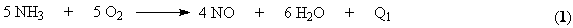 2.      доокисление оксида азота (II) до оксида азота (IV);
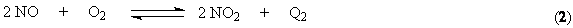 3.      поглощение оксида азота (IV) водой с образовани-ем азотной кислоты.
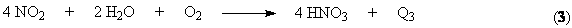 Суммарная реакция образования азотной кислоты выражается уравнением:
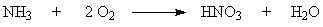 Основы прикладной химииЛекция 3
Контактное окисление аммиака.
При окислении аммиака кроме основной реакции могут проте-кать параллельные побочные процессы.
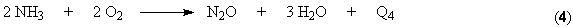 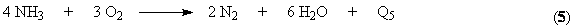 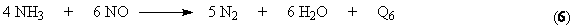 и последовательная реакция
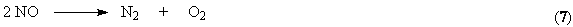 Основы прикладной химииЛекция 3
Поэтому одной из проблем увеличения выхода азотной кисло-ты является создание такого катализатора, который бы дейст-вовал избирательно на реакцию (1), мало влияя на побочные реакции. 




В производстве азотной кислоты в качестве катализаторов используются платиноидные катализаторы (Pt, Pt-Rh и Pt-Pd-Rh - сплавы с содержанием платины 81 – 92%).
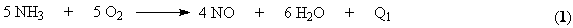 Основы прикладной химииЛекция 3
Основная реакция – очень быстрая и протекает во внешнедиффузионной области, причем процесс лимитируется диффузией кислорода к поверхности катализатора. 
Это обусловливает повышенную по сравнению с кислородом концентрацию аммиака на поверхности катализатора и повышение удельного веса побочных реакций неполного окисления с образованием азота и закиси азота. 
Поэтому необходим значительный избыток кислорода у поверхности, чтобы вытеснить из нее аммиак. Тогда его окисление будет более глубоким до NO
Основы прикладной химииЛекция 3
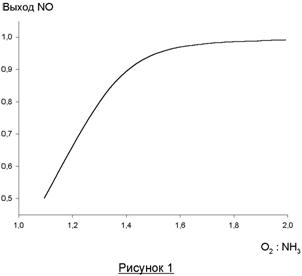 Влияние соотношения O2 : NH3 в потоке на выход NO показано на рисунке 1. Можно видеть, что при соотношении O2 : NH3 более 1,8 селективность по NO -достигает постоянной макси-мальной величины, близкой к 100% и далее практически не меняется.
Основы прикладной химииЛекция 3
Обоснование роли параметров и их выбор.

Температура оказывает слабо ускоряющее действие на процесс, поскольку реакция лимитируется внешней диффузией. 
В то же время выход NO изменяется с ростом темпе-ратуры по экстремальному закону с максимумом в области 900 – 920⁰С в связи с прогрессированием в этой области реакции (5), а также термической диссоциацией аммиака и других побочных реакций.
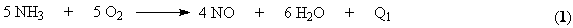 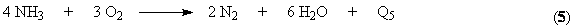 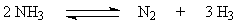 Основы прикладной химииЛекция 3
Кроме того с ростом температуры возрастает унос катализатора в виде летучего оксида PtO2. Для ула-вливания Pt под сетки кладут поглотитель на осно-ве CaO, который улавливает более 50% платины. Учет действия указанных противоположных факторов приводит к выбору оптимальной температуры 830 – 930⁰С (в зависимости от совокупности других параметров). Следует иметь в виду, что положение оптимума температуры зависит от давления. При повышении давления он смещается в область более высоких температур, хотя само значение максимального выхода снижа-ется из-за увеличения удельного веса реакции (6) с ростом давления.
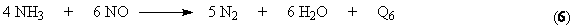 Основы прикладной химииЛекция 3
Давление является фактором ускорения процесса, так как является движущей силой внешней диффузии.
 Вместе с тем, с ростом давления наблюдается снижение выхода оксида азота (II). Поэтому давление является оптима-льной величиной, сочетающей взаимно противоположные требования увеличения производительности и уменьшения габаритов установки и повышение выхода NO. 
Следует также иметь ввиду, что при повышении давления существенно возрастает унос мельчайших частиц платины с газами, что удорожает товарную кислоту, т.к. платина имеет высокую стоимость, а процесс ее улавливания из нитрозных газов после контактного аппарата весьма сложен и не обеспечивает полноту компенсации потерь. 
На современных установках большой мощности оптимум давления составляет 0,4 – 0,7 МПа.
Основы прикладной химииЛекция 3
Состав газовой смеси. 
При выборе соотношения O2 : NH3 руководствуются зависимостью выхода NO от этого соотношения (рисунок 1), связанной с лимитированием процесса диффузией кислорода к поверхности катализатора. Оптимальными значениями O2 : NH3 является величина 1,8 – 2,0, что соответствует содержанию аммиака в аммиачно-воздушной смеси 9,5 – 10,5 (об. %). 
Следует учитывать, что при обычной температуре смесь аммиака с воздухом взрывается в интервале 16 – 27 (об. %), а при увеличении температуры и давления предел взрываемости расширяется.
Основы прикладной химииЛекция 3
Время контакта. 
Высокая селективность катализаторов позволяет в усло-виях оптимальных давлений, температур и соотношения O2 : NH3 достигать 97 – 98% выхода NO при практически полной конверсии аммиака. Поскольку NO при увеличе-нии времени контактирования может далее разлагаться на элементарные N2 и О2, то за время контакта выбира-ется то минимальное время, при котором достигается практически полная конверсия и которое обеспечивает минимальный объем реактора в условиях практически полного превращения NH3. 
Это время составляет (1 – 2)▪10-1 с.
Основы прикладной химииЛекция 3
Окисление оксида азота (II) до диоксида.
Нитрозные газы, полученные при окислении аммиака содержат NO и другие оксиды азота, кислород, азот и пары воды. Для получения азотной кислоты оксид азота (II) окисляют до диоксида.
Процесс окисления NO кислородом воздуха описывается уравнением:
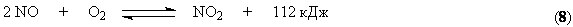 Основы прикладной химииЛекция 3
В соответствии с принципом Ле Шателье равновесие этой реакции сдвигается вправо при повышении давления и снижении температуры. 
Практически равновесие образования диоксида азота при 100⁰С почти полностью смещено вправо. Константа скорости процесса также увеличивается с понижением температуры. 
Такое аномальное поведение системы связано с тримолекулярным характером процесса (см. раздел «Химическая кинетика» курса «Физическая химия»).
Основы прикладной химииЛекция 3
В связи с требованиями смещения равновесия и ускорения процесса температуру необходимо понижать. Однако имеется нижний предел температуры, определяемый прогрессивным возрастанием энергетических затрат, связанных с использова-нием хладагентов.
 Вместе с тем понижение температуры обусловливает частичное превращение NO2 в димер
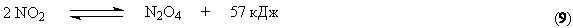 На практике процесс осуществляется при температуре 10 – 50⁰С.
Основы прикладной химииЛекция 3
Давление  является фактором ускорения основной реакции и фактором смещения ее равновесия в сторону целевого продукта.
 Однако одновременно рост давления обусловливает смещение равновесия димеризации в правую сторону. 


Чрезмерное повышение давления нецелесообразно, так как приводит к росту энергетических затрат на компримирование, а также образованию и выпадению в конденсат значительных количеств N2O4 и HNO3. 
На практике работают при давлениях 0,40 – 0,45 МПа. Выходящие после реакции контактные газы содержат NO2, N2O4, O2, N2O, NO, N2O3, пары воды.
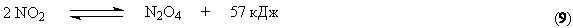 Основы прикладной химииЛекция 3
Время контакта и степень превращения. 

Реакция окисления протекает самопроизвольно без каких-либо внешних ускорителей. 
В то же время общий третий порядок реакции обусловливает резкое снижение скорости с увеличением степени конверсии. Поэтому в качестве реактора окисления используют полый цилиндрический аппарат, работающий в режиме вытеснения. При этом резкое снижение скорости с ростом степени прев-ращения реагентов не позволяет осуществить процесс до их полного превращения. 
Поэтому его проводят до оптимальной степени превращения 92%. 
Этой величине соответствуют времена контакта порядка нескольких секунд.
Основы прикладной химииЛекция 3
Соотношение реагентов необходимо поддерживать в соответствии с требованиями стехиометрии, т.е. 2 : 1. При этом достигается максимальная производитель-ность процесса.
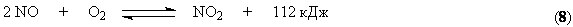 Основы прикладной химииЛекция 3
Абсорбция диоксида азота.
Все оксиды азота, за исключением NO взаимодействуют с водой с образованием азотной кислоты. 
Поглощение оксидов азота с водой протекает через две макростадии – 
1 - физическое растворение этих газов в воде 
2 - и последующее их химическое взаимодействие с водой с образованием азотной и азотистой кислот. 
Азотистая кислота является малоустойчивым соединением и распадается на азотную кислоту, оксид азота (II) и воду.
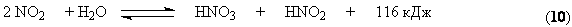 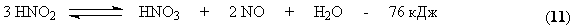 Основы прикладной химииЛекция 3
Суммарно взаимодействие NO2 с водой можно представить уравнением
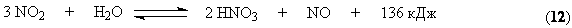 Образующийся NO снова окисляется до NO2
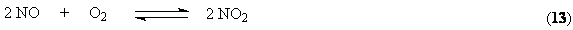 Из двух макростадий – физическое растворение и химичес-кая реакция вторая протекает значительно быстрее и ее скорость определяется скоростью массопереноса газовой фазы в жидкую.
Основы прикладной химииЛекция 3
Разложение азотистой кислоты происходит сравнительно медленно. 
Образующийся NO частично окисляется в растворе кислородом, но его большая часть взаимодейству-ет с кислородом уже в газовой фазе по реакции (13). 

Одновременно с абсорбцией и протеканием хими-ческих реакций в растворе в газовой фазе так же частично протекают те же реакции, приводящие к образованию азотной кислоты. 
При взаимодействии паров воды и NO2 в газовой фазе происходит образование кислотного тумана.
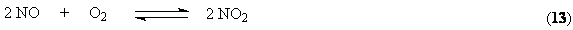 Основы прикладной химииЛекция 3
Степень поглощения диоксида азота водными раст-ворами азотной кислоты определяется такими фак-торами как температура, давление, концентрация кислоты. 
При понижении температуры и концентрации кисло-ты и повышении давления степень превращения дио-ксида азота растет. 
При концентрации азотной кислоты выше 65% поглощение практически прекращается.
Основы прикладной химииЛекция 3
Следует также отметить, что степень окисления NO зависит от свободного объема, а количество поглоща-емых оксидов азота – от поверхности контакта фаз. 

Поэтому одно из основных требований, предъявля-емых к абсорбционной аппаратуре – создание макси-мального свободного объема при одновременно сильно развитой поверхности поглощения.
Основы прикладной химииЛекция 3
Поэтому реактор образования азотной кислоты – абсорбционная колонна с копачковыми или ситчатыми тарелками.
Пространство между тарелками работает как газофаз-ный окислитель основного количества выделивше-гося NO. 
Барботаж в новом слое жидкости на тарелке обеспе-чивает интенсивный массообмен с газом, способствуя поглощению компонентов газофазной смеси и тем самым образованию HNO3 и жидкофазному окисле-нию NO.
Основы прикладной химииЛекция 3
Достаточно большой объем газовой фазы между таре-лками позволяет достичь высоких степеней газофазно-го окисления NO в NO2, можно считать, что в абсорбци-онной колонне протекает превращение, описываемые следующим брутто-уравнениями:

Для отвода избыточного тепла на тарелках установлены плоские змеевидные холодильники с циркулирующей в них водой.
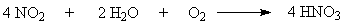 Основы прикладной химииЛекция 3
Технология процесса.
Современные установки, работающие под повышен-ным давлением (от 0,2 до 1 МПа) разработаны по при-нципу энерготехнологических схем, в которых энергия отходящих газов (связанная с их высокой температу-рой и давлением) и теплота реакции окисления амми-ака, используются для сжатия воздуха и нитрозных га-зов, а также получения технологического пара.
 Этими же схемами предусмотрено более полное ис-пользование низкопотенциальной энергии. 
Принципиальная технологическая схема получения разбавленной азотной кислоты под повышенным давлением приведена на рисунке 2
Основы прикладной химииЛекция 3
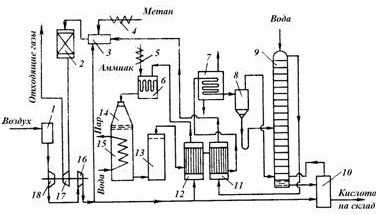 Рисунок 2  Схема производства азотной кислоты с приводом компрессора от газовой турбины
1 – фильтр воздуха; 2 – реактор каталитической очистки; 3 – топочное устройство; 4 – подогреватель метана; 5 – подогреватель аммиака; 6 – смеситель аммиака и воздуха; 7 – холодильник конденсатор; 8 – сепаратор; 9 – абсорбционная колонна; 10 – продувочная колонна; 11 – подогреватель  отходящих газов; 12 – подогреватель воздуха; 13 – сосуд для 
окисления нитрозных газов; 14 – контактный аппарат; 15 – котел-утилизатор; 16,18 – двухступенчатый турбокомпрессор;
17 – газовая турбина
Основы прикладной химииЛекция 3
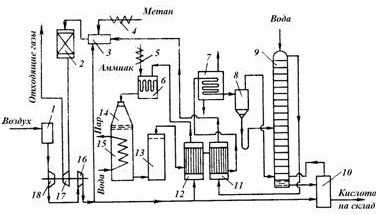 Атмосферный воздух проходит тща-тельную очистку в двухступенчатом фильтре (1). Очищенный воздух сжимается двухступенчатым возду-шным компрессором (16, 18). В пер-вой ступени (18) воздух сжимается до 0,35 МПа, при этом он нагревает-ся до 165 – 175С за счет адиабати-ческого сжатия. После охлаждения воздух направляется на вторую сту-пень сжатия (16), где его давление доводят до  0,7 – 0,8 МПа.
 Основной поток воздуха после сжа-тия нагревают в подогревателе (12) до 250 – 270С теплотой нитрозных газов и подают на смешение с ам-миаком в смеситель (6).
Рисунок 2  Схема производства азотной кислоты с приводом компрессора от газовой турбины
1 – фильтр воздуха; 2 – реактор каталитической очистки; 3 – топочное устройство; 4 – подогреватель метана; 5 – подогреватель аммиака; 6 – смеситель аммиака и воздуха; 7 – холодильник конденсатор; 8 – сепаратор; 9 – абсорбционная колонна; 10 – продувочная колонна; 11 – подогреватель  отходящих газов; 12 – подогреватель воздуха; 13 – сосуд для 
окисления нитрозных газов; 14 – контактный аппарат; 15 – котел-утилизатор; 16,18 – двухступенчатый турбокомпрессор;
17 – газовая турбина
Основы прикладной химииЛекция 3
Газообразный аммиак, полученный испарением жидкого аммиака, после очистки от влаги, масел и катализаторной пыли через подогреватель (5) при температуре 150С также направляют в смеситель (6). Смеситель совмещен в одном аппарате с поронитовым фильтром. После очистки аммиачно-воздушную смесь с содержанием аммиака не более 10% подают в контактный аппарат (14) на окисление аммиака. Конверсия аммиака протекает на Pt-Pd-Rh-сетках при 870-900С причем степень конверсии составляет 97 – 98%. Нитрозные газы при 890 – 910С поступают в котел-утилизатор (15), расположенный под контактным аппаратом. В котле за  счет тепла контактных газов протекает испарение химически очищенной деаэрированной воды, питающей котел-утилизатор. При том получается пар с давлением 1,5 МПа и температурой 230С, который поступает потребителю.
Основы прикладной химииЛекция 3
После котла-утилизатора нитрозные газы поступают в окислитель нитрозных газов (13). Он представляет собой полый аппарат в верхней части которого установлен фильтр из стекловолокна для улавливания платинового катализатора. Частично окисление нитрозных газов происходит уже в котле-утилизаторе (до 40%). В окислителе (13) степень окисления нитрозных газов доводят до 85%. За счет реакции окисления нитрозные газы нагреваются до 300 – 335С. Эта теплота используется в подогревателе воздуха (12). Охлажденные в теплообменнике (12) нитрозные газы поступают для дальнейшего охлаждения в теплообменник (11), где происходит снижение их температуры до 150С и нагрев хвостовых газов до 110 – 125С. Затем нитрозные газы направляют в холодильник-конденсатор (7), охлаждаемый оборотной водой. При этом конденсируются водяные пары и образуется слабая азотная кислота. Нитрозные газы отделяют от сконденсировавшейся азотной кислоты в сепараторе (8), из которого азотную кислоту направляют в абсорбционную колонну (9) на одну из средних тарелок, с соответствующей концентрацией кислоты.
Основы прикладной химииЛекция 3
Нитрозные газы направляют в нижнюю часть колонны (9). Сверху в нее подают охлажденный конденсат. Образующаяся в верхней части азотная кислота низкой концентрации перетекает на нижние тарелки и по мере их прохождения укрепляется за счет поглощения новых порций нитрозных газов. При выходе из нижней части колонны концентрация кислоты достигает 55 – 58%, причем содержание растворенных в ней оксидов азота достигает ~ 1%. Поэтому кислота направляется в продувочную колонну (10), где подогретым воздухом из нее отдуваются оксиды азота, а отдутая кислота направляется на склад. Воздух после продувочной колонны подается в нижнюю часть абсорбционной колонны (9).
Основы прикладной химииЛекция 3
Степень абсорбции оксидов азота достигает 99%. Выходящие из колонны хвостовые газы с содержанием оксидов азота до 0,11% при температуре 35С проходят подогреватель (11), где нагреваются до 110 – 145С и поступают в топочное устройство (камера сжигания) (3) установки каталитической очистки. Здесь газы нагреваются до температуры 390 – 450С за счет горения природного газа, подогреваемого в подогревателе (4), и направляемого в реактор с двухслойным катализатором (2), где первым слоем служит оксид алюминия. Очистку осуществляют при температурах 690 – 700С. Энергия, вырабатываемая турбиной за счет теплоты хвостовых газов, используется для привода турбокомперессора (18). Затем газы направляют в котел-утилизатор и выбрасывают в атмосферу. Содержание оксидов азота в очищенных выхлопных газах составляет 0,005 – 0,008%, содержание СО2 – 0,23%. Таким образом данный агрегат полностью автономен по энергии.
Основы прикладной химииЛекция 3
Спасибо за внимание 

Основы прикладной химииЛекция 3